国際人権を考える
韓国徴用工判決を素材に
国際人権を考える軸
人権(人としての権利):  保護するのは「国家」
国際人権:  条約として国家間で協定した人権→条約加盟国のなかでは、相互に協力・尊重
旧植民地、戦争状態、条約非加盟国でのトラブル: 所属国家が保護責任  cf 外交保護権
韓国最高裁の徴用工判決を考える
10月30日、韓国最高裁判決 元徴用工に対する新日鉄住金の賠償を認める判決
日本政府、メディアのほとんどは一切に反発「日韓条約」(1965.12.18)で解決済みとの判断
韓国メディアは判決を支持し、日本を批判
韓国政府は見解を控えている
【ソウル時事】元徴用工４人が新日鉄住金の賠償を求めた訴訟で、韓国最高裁が３０日言い渡した判決の要旨は次の通り。
　一、被告（新日鉄住金）の上告を棄却し、被告が原告に対し、１人当たり１億ウォン（約１０００万円）の慰謝料を支払うことを命じた原審（差し戻し控訴審）判決を確定させた。
　一、日本の裁判所の判決の効力を認定できない。
　一、旧日本製鉄への損害賠償請求権は被告にも行使できる。
　一、時効成立という被告の主張は許容できない。
　一、核心争点は１９６５年の日韓請求権協定で原告の損害賠償請求権が消滅したとみることができるかだった。
　一、多数意見（７人）は「日本政府の朝鮮半島に対する不法な植民地支配および侵略戦争の遂行に直結した日本企業の反人道的な不法行為を前提とする強制動員被害者の日本企業に対する慰謝料請求権」は、請求権協定の適用対象に含まれていないと判断した。
一、別意見（１人）として、「２０１２年５月２４日に言い渡された判決で既に、最高裁は、原告の損害賠償請求権が請求権協定の適用対象に含まれていないと判断しており、その判決の拘束力により再上告審でも同様の判断をせざるを得ない」という趣旨の見解があった。
　一、別意見（３人）として、「原告の損害賠償請求権も請求権協定の適用対象に含まれているが、請求権協定により、その請求権に関する韓国の外交的保護権が放棄されたにすぎず、個人の請求権が消滅したとみることはできないため、原告は被告を相手取り、わが国で損害賠償請求権を行使することができる」という趣旨の見解があった。
　一、反対意見（２人）として、「原告の損害賠償請求権が請求権協定の適用対象に含まれており、韓国の外交的保護権のみが放棄されたのではなく、請求権協定により原告の権利行使が制限される」という趣旨の見解があった。
　一、反対意見は「協定を無効だと見なさないのであれば、守らなければならず、個人請求権を行使できずに、被害を受けた国民に対して、国家（韓国）は正当な補償をしなければならない」としている。
　一、補充意見（２人）として、「多数意見の立場が条約解釈の一般的原則に照らし、妥当だ」という趣旨の見解があった。（2018/10/30-21:03）
財産及び請求権に関する問題の解決並びに経済協力に関する日本国と大韓民国との間の協定
日本は無償で3億ドル、有償で2億ドル韓国政府に支払う。
両締約国は、両締約国及びその国民（法人を含む。）の財産、権利及び利益並びに両締約国及びその国民の間の請求権に関する問題が、千九百五十一年九月八日にサン・フランシスコ市で署名された日本国との平和条約第四条(a)に規定されたものを含めて、完全かつ最終的に解決されたこととなることを確認する。

サンフランシスコ条約4条a  財産処理の請求については、2国間の取り決めの主題とする
日本政府の当初の主張
サンフランシスコ条約と日韓条約の「請求権」の消滅は、「外交保護権」の消滅であって、被害者の実体的権利の消滅を意味しない。
日本は、原爆投下、シベリア抑留の被害の救済問題があった。
外交保護権の消滅との解釈→アメリカやソ連に国家として賠償を求めることを放棄、韓国や中国が国家として、日本国家に賠償を求めることを否定→別途韓国の請求権について法を制定(次頁)
実体的権利は消滅しないとの解釈→被害者に日本国家としての保障措置をする。個人として、外国に損害賠償を求めることは、当時の国際法として、ネガティブであった。
財産及び請求権に関する問題の解決並びに経済協力に関する日本国と大韓民国との間の協定第二条の実施に伴う大韓民国等の財産権に対する措置に関する法律(昭和40年12月17日)
第一項は、韓国人の財産、権利、利益の請求権を消滅したものとする規定。
第二項は、韓国人の財産を日本人が保管している場合は、保管者である日本人のものとする規定。
第三項は、韓国人が持っている有価証券などの権利を主張できないことを規定。
国際法理解の進展
個人が外国の私人に賠償を求めることに対する壁が低くなった。
個人的権利侵害に対する時効への考えの変化(人間性の罪に時効はない)
日本の主張の矛盾
サンフランシスコ条約に関して、日本は一貫して、「外交保護権」の消滅を主張し、個人の請求権は存在しているとの立場をとってきた。
慰安婦については、政府が介在して、私的組織が保障した。(韓国は、慰安婦は国家が関与したのだから、国家が謝罪と賠償をすべきという立場だが、日本政府はそれを否定して、私的組織が対応するという立場に固執した。)
徴用工も、私的組織(企業)が保障することが、法的に許容されるという論理に至る。
日本の資金で韓国政府が保障することは、秘密の議事録。(議事録に公的効力があるかという問題)
韓国政府の見解
韓日請求権協定は基本的に日本の植民地支配賠償を請求するためのもので はなく、サンフランシスコ条約第 4条に基づく韓日両国間の財政的・民事 的債権債務関係を解決するためのものであった。(→徴用工は韓国政府が支払う→実際に少額だが支払いがあった)
日本軍慰安婦問題等、日本政府・軍・国家権力が関与した反人道的不法行為については、請求権協定により解決されたとみることはできず、日本政府 の法的責任が残っている。 
サハリン同胞、原爆被害者問題も韓日請求権協定の対象に含まれていな い
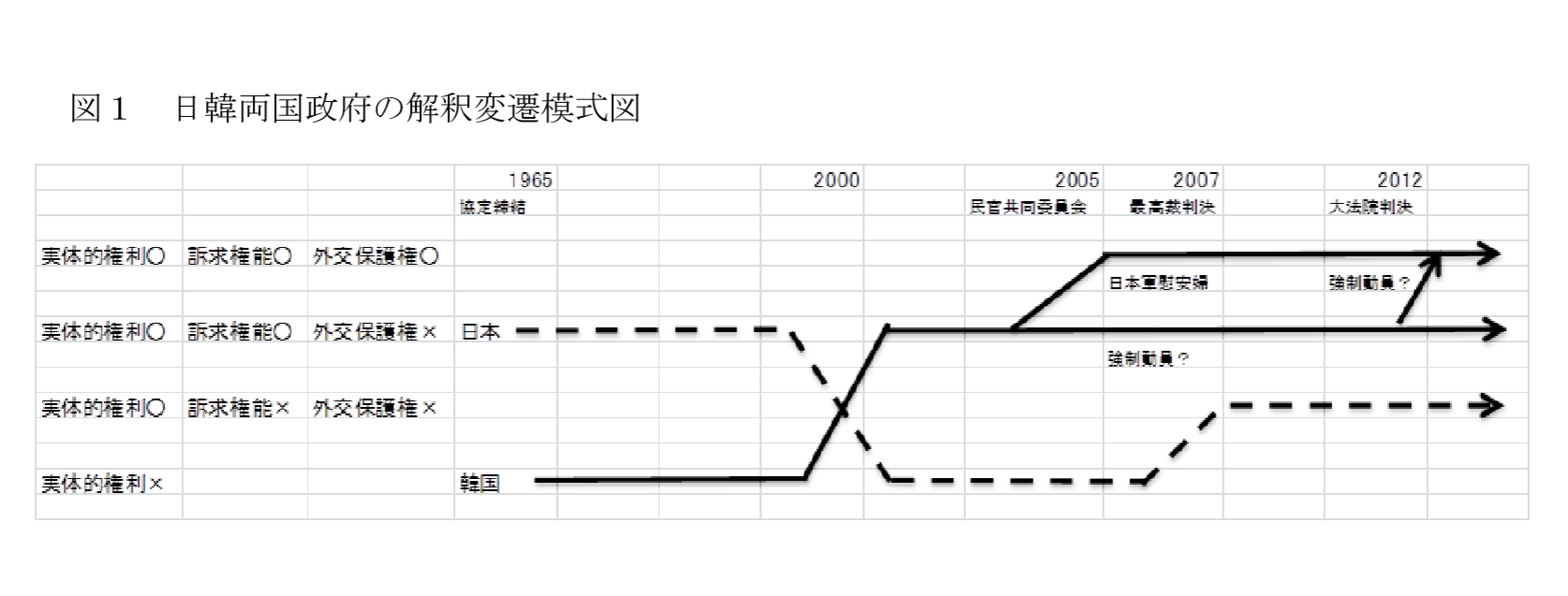 山本晴太氏作成
日韓条約の問題
双方に国民の大きな反対があった→強行採決で成立
条約は簡単な文言で、具体的かつ詳細な取り決めの議事録は非公開。→韓国で後に開示請求2002され、判決により請求が支持され、開示された。2004
日本も開示したが、双方に黒塗り部分がある。
開示した文書によれば(黒塗り有)
韓国側は「賠償」「請求権」を主張し、7億ドルを要求
日本側は、請求権としては数千万ドルを超えられないが、経済援助なら、相当の金額が可能｡日本国民の納得。
日本側の請求権も議題になっている。日本→韓国120-140億円、韓国→日本90-120億円。差額20億円を韓国が払う。韓国は、日本から韓国への請求権は一切認めず。(この部分はほとんどが黒塗り。これを日本が主張した後数年間交渉不可になった。)
請求権は証拠が必要との議論になり、韓国要求が3億ドルに、さらに1億ドル(日本は6千万ドル)
日本の主張
日韓条約で、有償無償の資金提供をしたが、それによって、個人の保障は韓国政府が行うことを約束したので、日本には、国家にも私人にも、請求はできない。
背景としての歴史(認識)問題
1910年日韓併合条約の法的意味
日本:合法的な条約    
韓国:不法な条約
1910-1945 の朝鮮半島は植民地だったのか、日本の一地域だったのか
その時代は、朝鮮半島の近代化が進んだことが主要な側面なのか、近代化が遅れたのか。
戦後の「独立」時の「国籍」問題。戦前は「日本人」→日本国籍を付与しなかった。→在日の存在(西洋は選択権を与えた。)
山本晴太氏の提言
仮に全て日本側の解釈に拠るとしても、韓国人被害者は「被害があっても裁判によって訴求することができず」「被害回復のために韓国政府の外交保護を受けることができない」人びとである。このような人びとに日本政府や日本企業が自発的に、又は被害者の裁判外の要求に応じ、謝罪し賠償することに法的・道義的に何の妨げもない。したがって、日韓請求権協定はいかなる意味でも被害者の権利回復の法的な障碍になっているわけではなく、日韓請求権協定による解決論は一種の「言い逃れ」に過ぎない。日本政府と企業はこのような議論をやめ、被害の事実に誠実に向き合い、被害の回復（謝罪と賠償）の具体的方 法を議論すべきである。
国際人権問題の位相
国家間の人権状況の相違
人権が守られている国と無縁な国
死刑（ＥＵ廃止が条件～中国・イスラム国家）
麻薬（合法～死刑）
移動に伴う権利問題の発生
参政権・公務就任権・教育権
国家内の人権状況の相違
最新医療～医療を受けられない層（米）
人権は無力なのか
膨大な難民（パレスチナ・シリア・アフガン他）
レイプ被害者が処刑（イラン）
カースト違いの恋愛→殺害（インド）
キリスト教故に死刑判決（スーダン）
人権抑圧状況の他国からの干渉（内政干渉か）
人権から国際人権へ１
人権は市民革命を経て確立
イギリス・アメリカ・オランダ
女性の権利は大戦の後に拡大
権利の主体の問題（権利の二重性）
フランスの人権宣言「人と市民の権利宣言」
　　　人間としての権利　　
　　　市民としての権利　公民権
人間としての権利も、国家が保障
人権から国際人権へ２
社会権の登場
権利保護の主体の問題
「人の権利」も国家が保障（保障しない国家も多い）
「国家の不干渉（自由権）」と「国家の積極的干渉（社会権）」という正反対の権利
国家の民主主義の程度・経済力に左右される　→　　国際人権の必要
世界人権宣言１
1948年、世界人権宣言(国連総会)
(拘束力はないと考えられている)
第1条
すべての人間は、生れながらにして自由であり、かつ、尊厳と権利とについて平等である。人間は、理性と良心とを授けられており、互いに同胞の精神をもって行動しなければならない。
世界人権宣言2
第26条すべて人は、教育を受ける権利を有する。教育は、少なくとも初等の及び基礎的の段階においては、無償でなければならない。初等教育は、義務的でなければならない。技術教育及び職業教育は、一般に利用できるものでなければならず、また、高等教育は、能力に応じ、すべての者にひとしく開放されていなければならない。
教育は、人格の完全な発展並びに人権及び基本的自由の尊重の強化を目的としなければならない。教育は、すべての国又は人種的若しくは宗教的集団の相互間の理解、寛容及び友好関係を増進し、かつ、平和の維持のため、国際連合の活動を促進するものでなければならない。
親は、子に与える教育の種類を選択する優先的権利を有する。
国際人権規約1
1966年採択
Ａ規約「経済的、社会的及び文化的権利に関する国際規約」
Ｂ規約「市民的及び政治的権利に関する国際規約」
「市民的及び政治的権利に関する国際規約の選択議定書」(日本は批准していない)
1976年発効
国際人権規約2
批准することによって、拘束力が発生する
第１条この議定書の締約国となる規約の締約国は、規約に規定するいずれかの権利の当該締約国による侵害の犠牲者であると主張する当該締約国の管轄の下にある個人からの通報を委員会が受理しかつ検討する権限を有することを認める。委員会は、この議定書の締約国でない規約の締約国についての通報を受理してはならない。
国籍とは何か　無国籍だと
国籍は国民国家とともに発生（それ以前は支配者、共同体が存在を認証。余所者でも信用があれば可）
憲法⇒国民の権利を規定
無国籍者は、その権利を受けられない。安全が脅かされたとき国が守ってくれない。
無国籍の発生:亡命、出生届無し・無効、国籍剥奪
国籍の問題
国籍は国民国家とともに発生
属人主義と属地主義
日本は完全な属人主義(永住権のある外国人には国籍を与える弱い属人主義もある)
アメリカは完全な併用
単独国籍と二重国籍
国際法の原則は単独国籍主義
現在は二重国籍容認の国も少なくない(国籍離脱で財産権放棄を強制する弊害への対応)
重国籍
国籍は一つという原則(第一次大戦後）⇒現在は国際人権としては、重国籍容認（国家の政策で決まる）
国家から:単一を要請（忠誠／保障の重複）
個人か:複数を可とすることを要請(財産所有・文化と職業の区別）
国際紛争や人権侵害への対応
国家間の紛争　国際司法裁判所・国際仲裁裁判所・国際海洋法裁判所
個人　国際刑事裁判所・臨時の国際法廷
国際的人権団体　アムネスティ
国連人権理事会
国連人権理事会
191カ国（４７の理事国）　人権問題解決の勧告指示
重要な活動　差別との闘い
アパルトヘイト・人種主義・女性の権利・LGBT・子どもの権利・少数者の権利・先住民族・障害を持つ人々・移住労働者
具体的な取り組み例
チリ等の軍事政権による反体制派の逮捕禁止→強制失踪防止条約・シリア（デモ弾圧）、イスラエル（ガザ侵攻）への非難・日本の慰安婦、精神疾患への扱いへの勧告
旧ユーゴスラビア国際戦犯法廷
1993年国連安全保障理事会の決議
ジュネーブ諸条約の重大な違反となる行為
戦争法規・慣例の違反
ジェノサイド罪
人道に対する罪
カラジッチとムラディッチ(元スルプスカ共和国)有罪、ブラリヤック(元クロアチア)有罪判決後その場で自殺
ミロシェビッチ 判決前に病死(無罪判決が予定されていたと報道)
Cf 他にルワンダの虐殺に対する法廷がある
国際司法裁判所
1921年国際連盟の常設国際司法裁判所→1946年、国連の国際司法裁判所
国家間の争いを双方の同意の下で判断（国境紛争は多い）
南極海での捕鯨事件（オーストラリアが日本を提訴）　日本の調査捕鯨は国際捕鯨取締条約に違反するとの理由　判決はすべての論点で日本が敗訴
イラン航空655便撃墜事件（１９８８年、イラン航空の旅客機をアメリカが撃墜し２９０名死亡）イランが提訴したが、アメリカの遺族補償後取り下げ。
国際刑事裁判所
2003年に設置 個人の犯罪を扱う。
集団殺害・人道に対する犯罪・戦争犯罪・侵略犯罪
テロや独裁者による殺害行為などが多い。
アメリカの未加盟 
アメリカの兵士が訴追されることを回避するため